Foundations for Biblical Stewardship
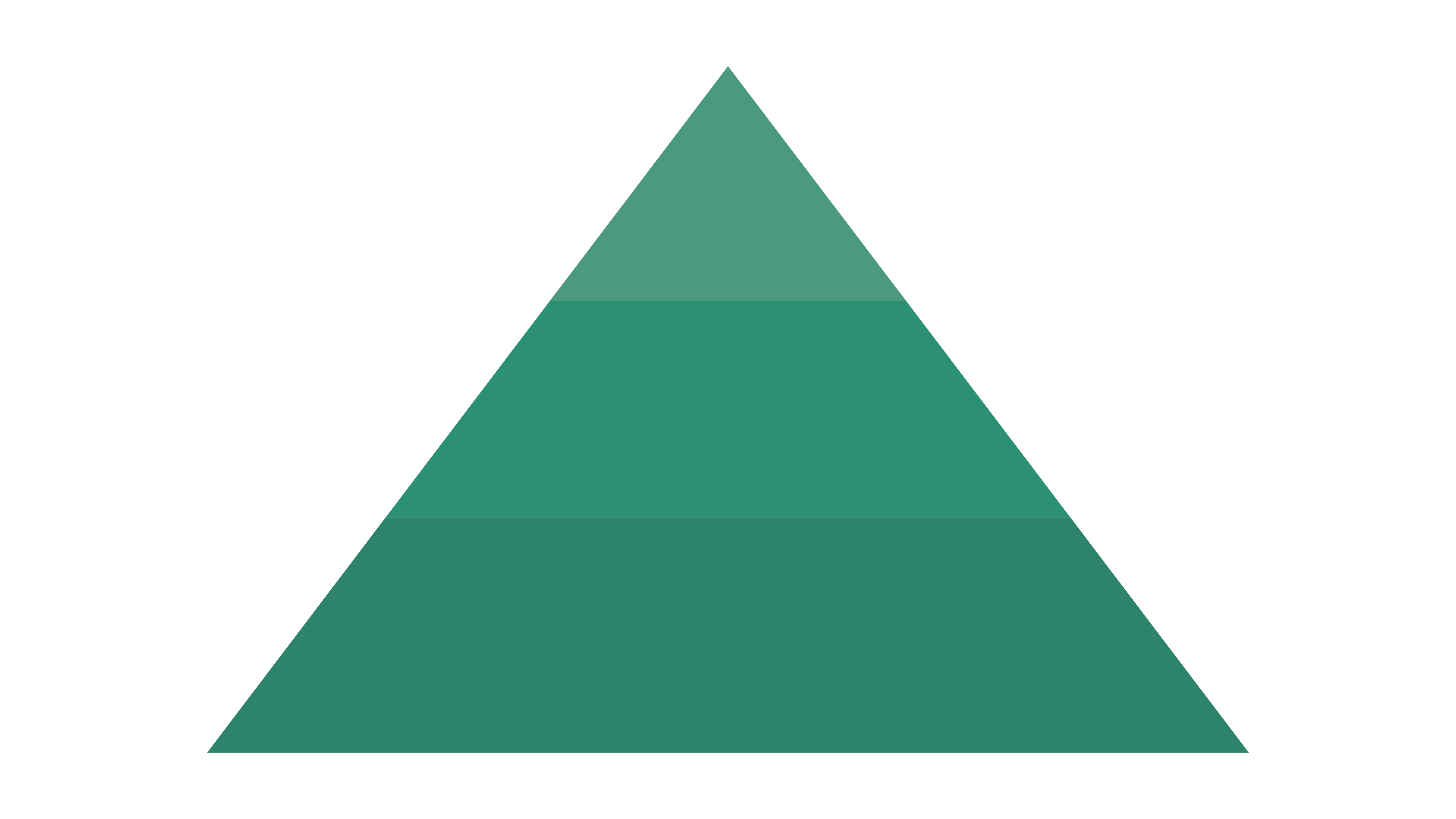 Sacrifice
Generosity
Faithfulness
An Invitation
“From everyone who has been given much, much will be demanded…”

Luke 12:48
Faithfulness is not just about being but mostly about doing.
Biblical stewardship offinances really doesbegin with tithing.
Faithfulness is not just about tithing.
Generosity
“Out of the most severe trial, their overflowing joy and their extreme poverty welled up in rich generosity.”

2 Corinthians 8:2
2 Corinthians 8 & 9
An Example of Generosity
An Exhortation to Generosity
An Encouragement for Generosity
Seven Biblical Principles in 2 Corinthians 9
v.6 — We will reap what we sow. 
v. 7 — God loves a cheerful giver. 
v. 8 — God’s grace is abundant. 
v. 10-11 — Generosity multiplies the harvest. 
v. 13 — Generosity encourages others. 
v. 14 — Generosity produces prayer, power, and praise.
Sacrifice
“I will not sacrifice to the LORD my God burnt offerings that cost me nothing.”

2 Samuel 24:24
When praise demands a sacrifice, 
I’ll worship even then.  
Surrendering the dearest things in life.  
And if devotion costs me all, 
He’ll find me faithful to His call.  
When praise demands a sacrifice.
CCLI Song # 595387
Russell Mauldin | Sue Smith© 1990 New Spring (Admin. by Brentwood-Benson Music Publishing, Inc.)
For use solely with the SongSelect® Terms of Use. 
All rights reserved. www.ccli.com
CCLI License # 376812
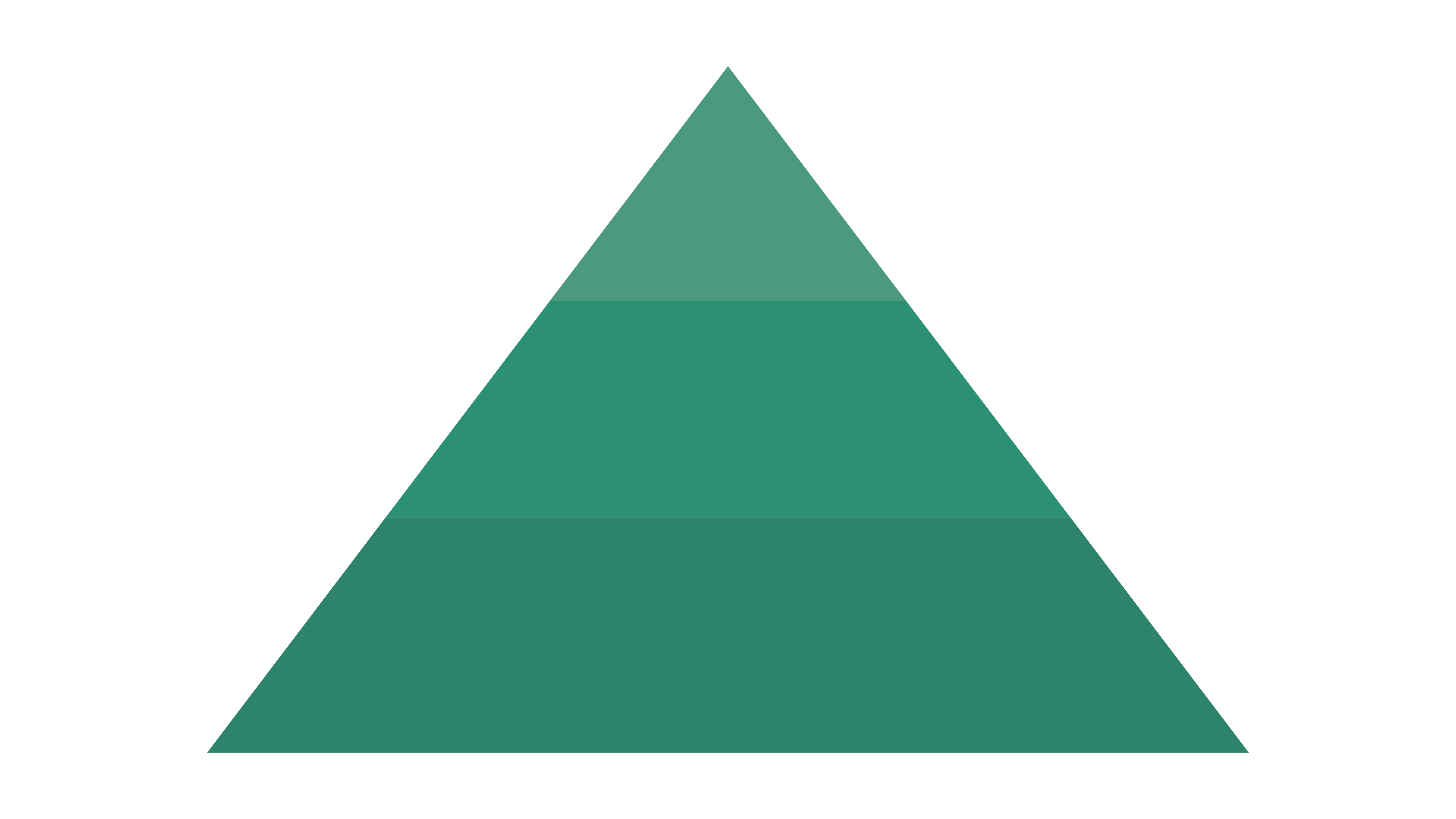 Sacrifice
Generosity
Faithfulness
Foundations for Biblical Stewardship